Sumo Primero
Multiplicación de un número de 1 cifra
por uno de 3 cifras usando el algoritmo
4º básico. Unidad 2.
Capítulo 6: Multiplicación.
Sistematización algoritmo de la multiplicación. Página 106.
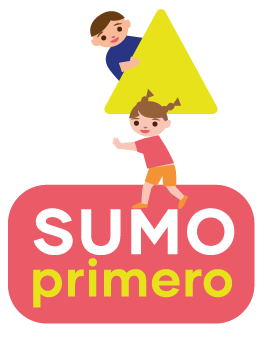 Para calcular 213 ᛫ 3 podemos usar distintas técnicas. Veamos cómo usar el algoritmo.
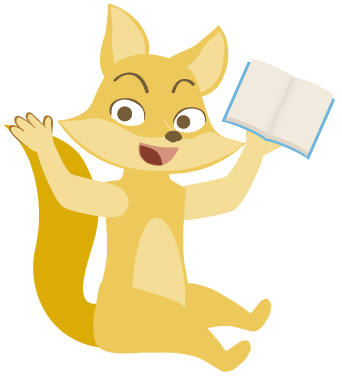 213 ᛫ 3
Primero multiplicamos 3 ᛫ 3.
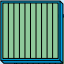 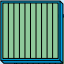 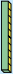 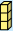 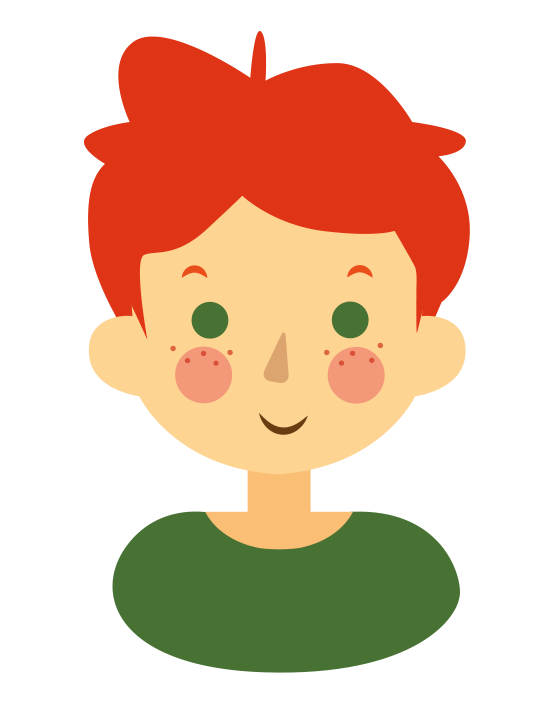 213 ᛫ 3
3 veces 3 es 9.
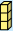 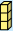 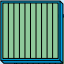 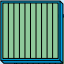 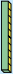 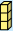 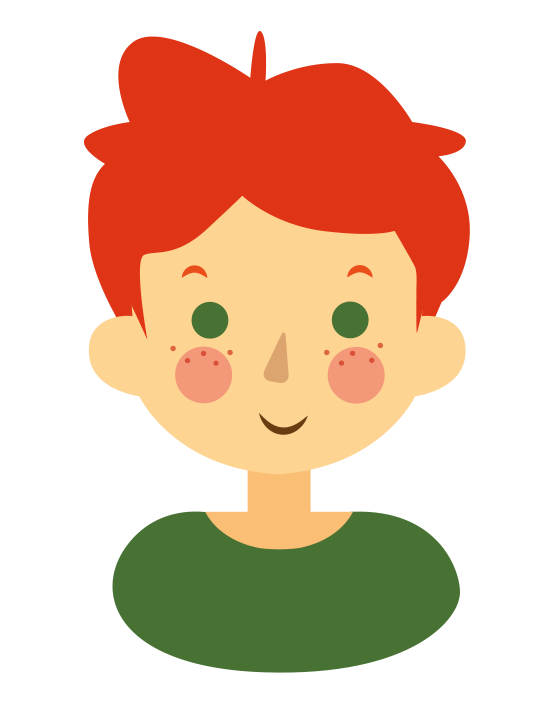 213 ᛫ 3
9
Unidades
Luego, multiplicamos 3 ᛫ 10.
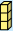 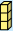 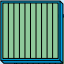 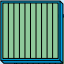 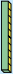 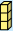 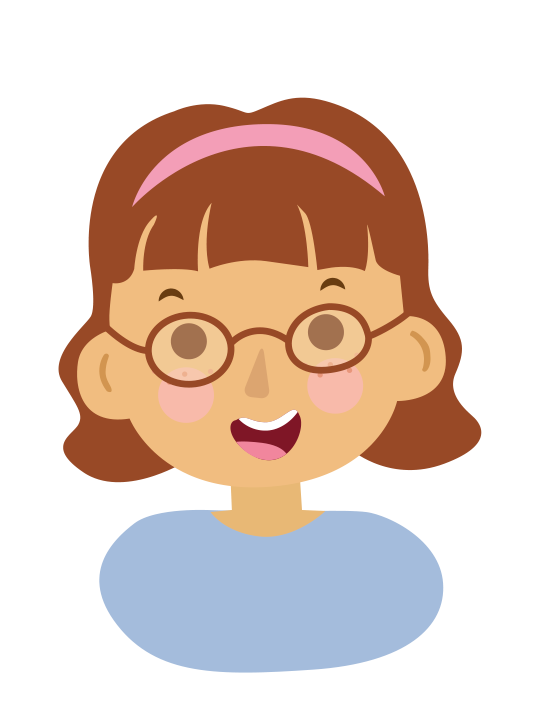 213 ᛫ 3
9
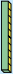 3 ᛫ 10 = 30 y anotamos 3 decenas.
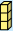 30
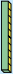 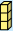 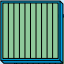 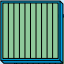 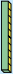 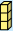 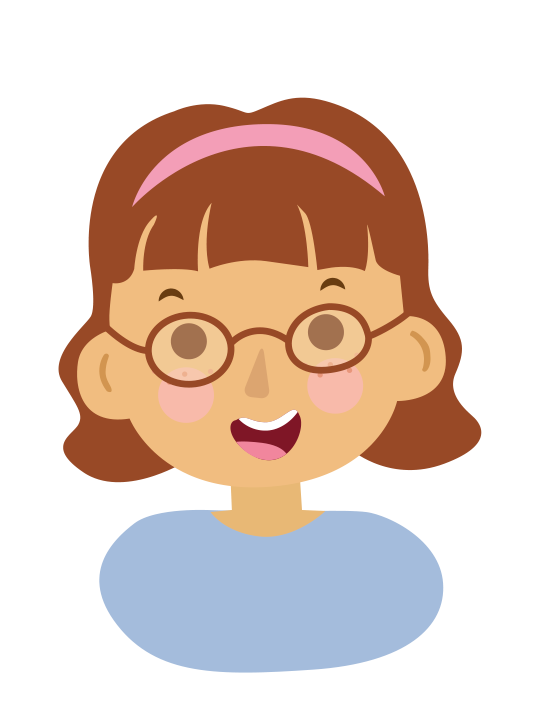 213 ᛫ 3
39..
Decenas
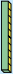 Finalmente, multiplicamos 
3 ᛫ 200.
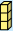 30
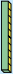 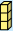 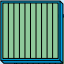 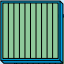 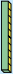 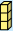 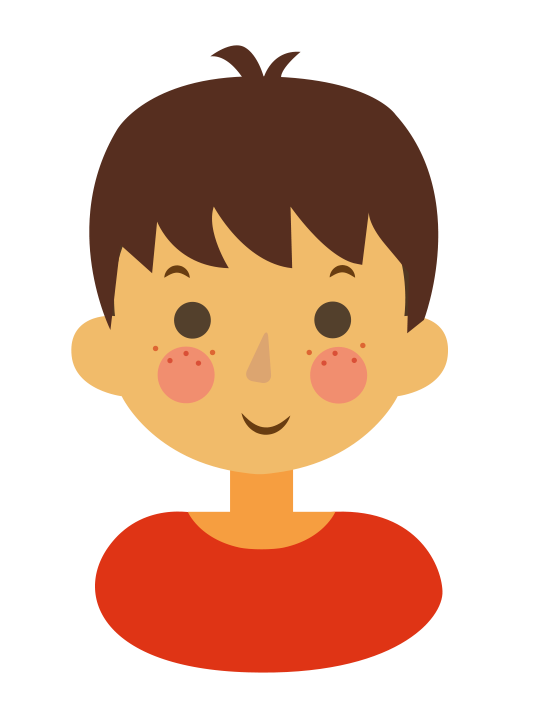 213 ᛫ 3
39..
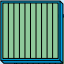 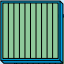 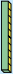 3 ᛫ 200 = 600 y anotamos 6 centenas.
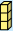 600
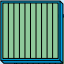 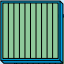 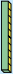 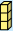 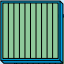 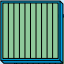 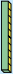 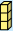 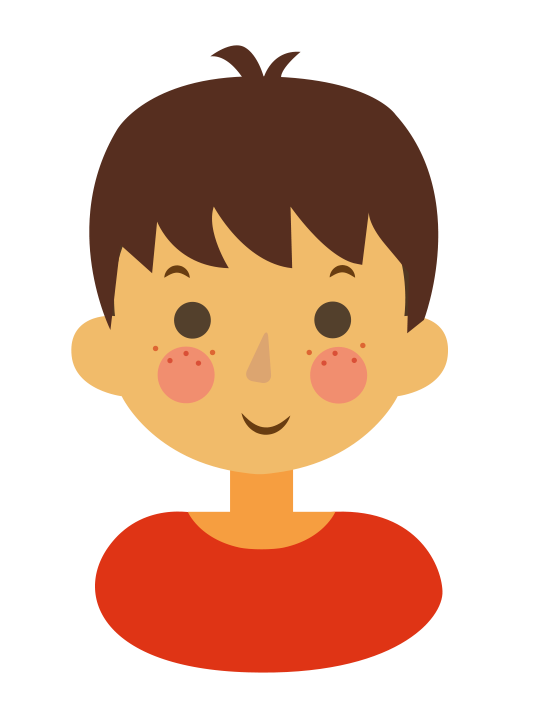 213 ᛫ 3
639....
Centenas
Sigamos estudiando la multiplicación.
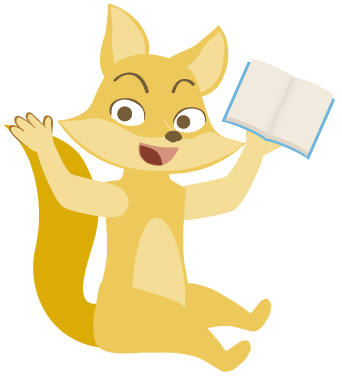